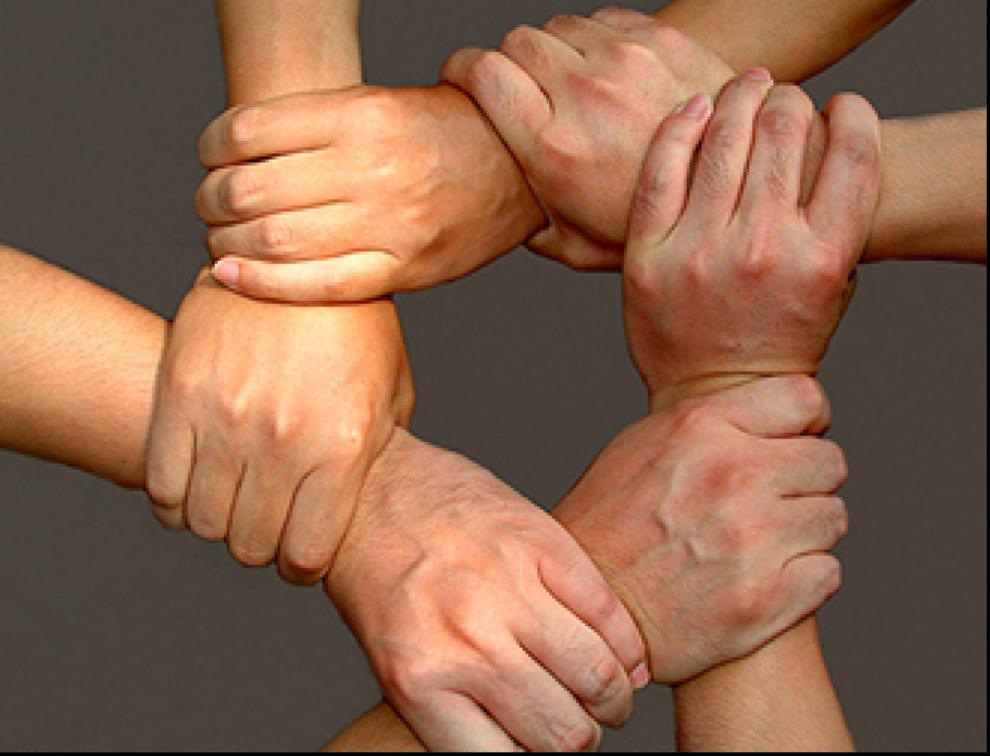 Impact of Service-Learning on ESL Students and Feedback from Community PartnersWendy KrauzaThompson Rivers UniversityJim Hu Thompson Rivers UniversityHeather Wisla Athabasca University							TESL Canada 2012
Overview
SERV 1000: Intro to Community Service-Learning
Rationale for SERV 1000
SERV 1000 Students and Community Partners
Research Rationale, Questions and Methodology
Impact of Service-Learning on ESL Students
Feedback from Community Partners
Conclusion
Check us out !!!
SERV 1000Introduction to Community Service-Learning
Theory and practice course about service-learning  (volunteer service + curriculum connection + reflection)
Elective that provides domestic and international students with volunteer opportunities at local non-profit organizations 
Students: university prep and undergrad

3 hours per week for 8 or more weeks of volunteer time in one semester (12-13 weeks) at one local non-profit organization
3 hours per week of in-class time in one semester
Assignments: weekly journal, one presentation & one paper/portfolio
Rationale for SERV 1000

Build friendships with Canadians

Provide longer term experiential learning rather than short term experiences i.e. Day field trips

Integrate English language skills

Access untapped language: Organization language

Engage in real, meaningful, practical and immediate experiences

Develop work skills
Rationale for SERV 1000 cont’d...
Contribute service for local needs

Offer opportunity for student-facilitated learning

Develop a sense of community/belonging

Connect cultures

Offer a general elective for academic credit
SERV 1000 Students since Fall ‘09
SERV 1000 registrants include domestic, direct entry international, and ESL students

Approximate Number of Registrants = 164

		
		Saudi Arabia    	63	 Macau		2 		
		China		35	 Taiwan		2 	
		Japan          	20	 Zimbabwe	2
	 	Canada       	10 	 Bhutan		1
		Russia           	7 	 Cambodia	1 		
		Nigeria        	4	 Germany		1
		Jordan          	3	 Ghana          	1
		Austria         	2 	 Italy		1 	
		France          	2 	 Norway		1
		India             	2 	 Sweden		1
 		Korea		2 	 Thailand		1
Community Partners
Desert Gardens 		 		BC SPCA 
Kamloops Food Bank 			Interior Community Services
Kamloops Immigrant Services 		Volunteer Kamloops 
The United Way 			St. John Ambulance 
Canadian Cancer Society 		Venture Kamloops 
Canadian Red Cross 			Kamloops Special Olympics 
Big Brothers & Big Sisters 		Ponderosa Lodge
Overlander Residential Care 		ESL Scholarship
ASK Wellness/PIT Stop			Best Buddies
YM/YWCA				South Sahali Elementary 
Seniors Outreach 			New Life Mission/Thrift City
Graffiti Task Force			The X
Integrated Technology Assoc.		Operation Nicaragua
Research Rationale
SERV 1000 has been offered every semester at TRU since Fall 2009.   Most of the students are ESL.  
The course has been highly successful and appreciated by both students and community partners.  
Research remains to find out exactly what impact service-learning has on ESL students and what community partners think of SERV 1000.
Research Questions
1. To what extent does service-learning help ESL students 
improve their English language proficiency,
learn about Canadian culture and society, and
become integrated into Canadian society?
2. What feedback do community partners offer on service-learning?
Methodology
Mixed methods approach involving quantitative and qualitative data:
online surveys of ESL students who have taken SERV 1000
quantitative analysis to compare the ENGL 1100 or ENGL 1810 grades of ESL students who have completed SERV 1000 before taking ENGL 1100 or ENGL 1810 with  ESL students who have not taken SERV 1000. 
individual interviews with selected students who have completed the survey
individual interviews with community partners
Demographics of Survey Respondents
30 responses from 112 contacted (27% response rate)

12 (40%) female; 18 (60%) male

Average age 25; mode age 23

16 (53%) Saudi Arabian; 4 (13%) Japanese; 3 (10%) Chinese; 2 (6%) Korean; 2 (6%) African; 2 (6%) European, and 1 (3%) Indian

11 (36%) Business; 5 (17%) Science; 5 (17%) Tourism; the remainder 9 in ESL, Computing, Arts or on Exchange programs

Average mark of 3.79 in SERV 1000
Student Placements with Community Partners
13 different volunteer placements; top three being St. John’s Ambulance (6), Canadian Cancer Society (5), and Desert Gardens (4)
Term Respondents Took SERV 1000
% Time Reported Spent on Language Skills during  Volunteer Placement
Did SERV 1000 improve your English listening skills?
Did SERV 1000 improve your ability to speak English?
Did SERV 1000 improve your ability to write in English?
Besides credits, what else did you get out of taking SERV 1000?
Long-term impact?
Students reported meeting from 1 to 200 English-speaking Canadians through their volunteer placement, with the average being 35 and the median being 18.

Since the end of SERV 1000, do you keep in touch?
12 (40%) Yes
18 (60%) No

Those who do keep in touch do so by e-mail (10 or 30%), in-person visits and phone-calls (6 or 20% each), Facebook (5 or 17%), or texting (1 or 7%).
     No one stays in contact through tweeting
First Attempts at University-Level English Composition
Next Steps
Survey Fall 2012 ESL SERV 1000 students

Add ENGL 1100/ 1810 grades from Fall 2012 to comparative analysis on grades

Interview 4+ former SERV 1000 students

Employ SPSS to analyze data

Publish in peer-reviewed journals and secure research dissemination grant
Feedback from Community Partners
What are the typical duties/projects you require the
students to complete?

CP 1: Attend meetings, help with fundraising events, help with recycling
CP 2: Communicate with and get to know residents ; recreational activities - playing board games, taking short trips to Tim Horton’s, and taking residents for walks
CP 3: Clean medical equipment, answer telephone at front counter
CP 4: Act as Observers and On-call helpers at local events
CP 5: File/photocopy; mentor  clients of other languages; input computer data information
Do you feel that your SERV 1000 student contributions
have been helpful to your organization?

CP 1: Put in the time when others couldn’t fulfill duties like  collecting  recycling

CP 2: Win-win situation between residents and students

CP 4: Have long-term members
In what ways have SERV 1000 students used their
language skills at your organization?

CP 2: Speaking, listening, reading: Students learn to play board games, card games with residents; read game instructions from internet

CP 4: Speaking, listening, writing: Community events create conversations and paperwork using language not necessarily taught in school
What language skills would you like to see
the SERV 1000 students improve upon?


CP 3: Not always sure if students understand because they sometimes just smile and nod

CP 4: Spelling errors in reports
Are there any other comments, suggestions, or
questions you would like us to consider for
SERV 1000?

CP 3: CP supervisor willing to take extra step to help students make a call or contact organization in order for ss to feel more comfortable getting started

CP 4: International organization – not just helping our community, might be helping other countries

CP 5: Community Information Session – meeting in-person draws more student interest
Conclusion
Students taking SERV 1000 immediately before ENGL 1100 or 1810 perform significantly better in the ENGL than students never having taken SERV 1000.

The SERV 1000 assignments such as journals, presentations, and term papers allow ESL students to use language meaningfully and reflectively. 

Service-learning provides ESL students with opportunities to practice English skills in real-life settings, gain Canadian experience, and contribute to the community.
Check Us Out !!!
www.communityservicelearning.ca – Member Spotlight in News Archive section 
The Kamloops Project, Oct. 19 2010, submitted photos, p. 19 photo # 28 www.kamloopsnews.ca/section/kamloopsproject 
CFJC TV – Noon News, June 25 ‘10, Malak (SERV student & Canadian Cancer Society Fundraiser Planner), Ronnie Bouvier (Canadian Cancer Society representative and student supervisor) and Myself, posted on Youtube at http://youtu.be/IZPHHk8sj3o
United Way Blogs for BC SPCA and Day of Caring (entire SERV class of Fall 2010) Oct. 25 2010 at  http://blog.unitedwaytnc.ca/?m=20101025 , and Nezar (SERV student Winter 2010) and ASK Wellness & PIT Stop blog called “My Great Experience with the United Way” at http://blog.unitedwaytnc.ca/?p=2873
Youtube – TRU Service-Learning 1000 videos http://youtu.be/VlSI_LelZns ,  http://youtu.be/2h1rzA55Bk4 and
          http://youtu.be/hl-g28o-Kdk and more...
Facebook - TRU Service-Learning 1000 (private student group) http://www.facebook.com/#!/groups/128630889030/
Entered TRU Service-Learning100 video called “I believe” into TRU’s Diversity Contest Feb ’11 http://www.youtube.com/user/OurTRUDiversity
ShawTV Kamloops, March 20 ’12  http://www.youtube.com/user/ShawTVKamloops?ob=0&feature=results_video&v=0eAAMrpiBWw&lr=1
Key words / phrases to keep in mind:
Service-Learning = service for local needs + reflection + curriculum connection

make service-learning a choice, an elective 
group projects, great bonding experiences http://blog.unitedwaytnc.ca/?m=20101025 
structure helps
fundraising efforts
fulfill local need(s), daily duties
ongoing communication with community partner(s)
meet with community partner to discuss goals
non-profit organizations (community partners) , and/or projects for local need(s)
student facilitated learning, engagement
commitment
reflections (journals, presentations, papers, class discussions, etc)
experiential learning, service-learning theory and practice
levels of engagement – students, teachers, campus/classroom, community
leadership, ethics, critical thinking
a sense of belonging/community/commitment
longer term, short term and community partners
direct, indirect service
criminal record checks, work waivers, media release forms
peer visits, instructor site visits

Recommend:  Service-Learning Companion (2008) by Dawn Duncan, Joan Kopperud
Thank you!

Wendy Krauza
wkrauza@tru.ca

Jim Hu
jhu@tru.ca

Heather Wisla
hwisla@gmail.com